Excretion  in annelida
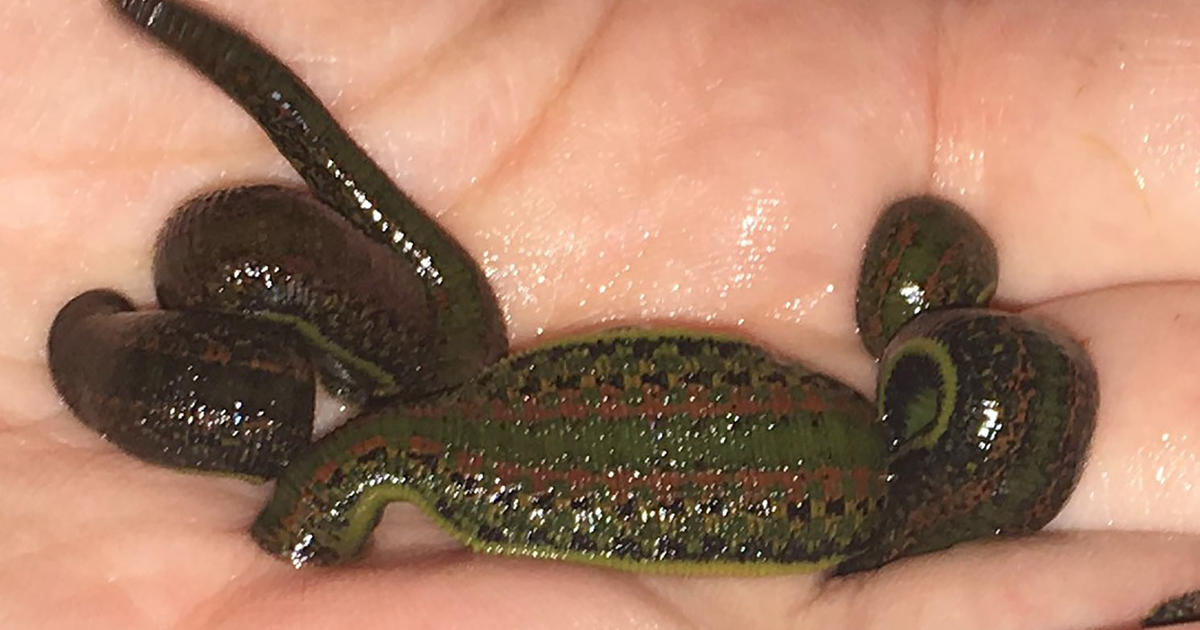 Presented by saimoun
Excretion
Excretion is the removal of unwanted substances or metabolic wastes from body of an organism to the medium

Why is excretion essential ?
Excretion maintains the body”s homeostasis by the elimination of excess substances or metabolic by- product (toxic) that enter the body .
Excretory substances of annelids
-Ammonia 
-Urea
-Amino acids
-water
-Different ions ,etc.
Excretory organs of Annelida
1.Primary excretory organs -
Nephridia
2.Secondary excretory  organs –
Coelomoducts ,Chloragogen cells.
Coelomoducts
Mesodermal in origin ,developed from gonads, grow out and opens to the exterior by a genital pore.
Primarily function as gonoducts , but in some forms they may secondarily acts as excretory organs .
Nephridia
Nephridium is the primary excretory organ in annelida.
A pair of nephridia on each segment .
Ectodermal in origin ;developed from external surfaces ;grow into the body ;opens to the exterior by a nephridiopore .
The nephridia are lined with short , hair-like projections called cilia that beat repeatedly to maintain the flow of fluid through the organ .
Functions of Nephridia
Primarily serve for excretion .
Secondarily serve to convey the genital product to the exterior .
Types of Nephridia
Based on closed or open tubule-
1.Protonephridia   2.Metanephridia

Protonephridia :-Primitive type ; terminates in the coelom as blind tube i.e. closed ;terminates with peculiar specialized excretory flame cells/ solenocytes . eg. Nephridia of phyllodoce , vanadis etc.
Metanephridia :- Advanced type ;inner pre-septal end opens into coelom by a ciliated funnel ,nephrostomes ;no solenocytes. E.g. Nephridia of Lumbricus ,leeches etc.
PROTONEPHRIDIA
Excretory organs of larvae and adult polychaetes.
The protonephridial system have a tubular arrangement that open to the exterior through a nephridiopore.
These have tubes with blind ends where cilia mediated filtration occurs.
Two types of protonephridia are recognized based on its terminations –
1.Flame cells or cyrtocytes 2.Solenocytes
FLAME CELLS
The protonephridia whose blind ends terminate in flames cell.
These cells are bulb-like in appearance hence called flame bulbs.
These bears a cluster of cilia within the cup-like projection ,whose beating is like a candle flame.
SOLENOCYTES
About 500 solenocytes in the nephridium.
Flagellated ;tiny rounded nucleated cell body and along hollow stalk or tubule.
Solenocyte can be distinguished from flames cells as the former is usually flagellated whereas the later is ciliated.
Associated with excretion ,osmoregulation and ionoregulation in many annelids.
Found in phyllodocids , alciopids and a few others.
METANEPHRIDIA
Far advanced nephridia.
The inner end of the tubule may open into the  coelom through a ciliated funnel , called nephrostome.
Found in oligochaetes(Lumbricus),polychaetes (Neathenes ),Leeches etc.
TYPES OF NEPHRIDIA –Based on size and number of nephridia –
1.Micronephridia or Meronephridia
2.Meganephridia or Holonephridia
Types of nephridia :- Based on site of opening -  1. Exonephridia or ectonephridia
    2. Enteronephridia
CHLORAGOGEN
Star shaped and are also called as Y cells.
Derived from inner coelomic epithelium.
Yellowish in colour due to  yellow granules ,chloragosomes.
Functions as liver in annelids.
They store and transport nitrogenous wastes, basically urea.
NEPHROMIXIA
Association of metanephridia with coelomducts .
A combination of mesoderm and ectoderm .
Compound segmental organs.
Serve for both Excretion and exit of gametes .
TYPES OF NEPHROMIXIA
Based on degree of combination these are following types :-
1.Protonephromixium
  coelomduct+protonephridium,e.g. phyllodoce
    2.Metanephromixium
  coelomduct+metanephridium,e.g.Hesione
    3.Mixonephromixium
    coelomduct+Nephridium;e.g.Arenicola
     4.Ciliated organs
  coelomduct reduced to ciliated organs;e.g.Nereis
PHYSIOLOGY OF EXCRETION
1.Uptake of material /filtration from the blood.
2.Tubular reabsorption
3. Tubular secretion .
4.Expulsion from the body.